Virtual Hockey Unit
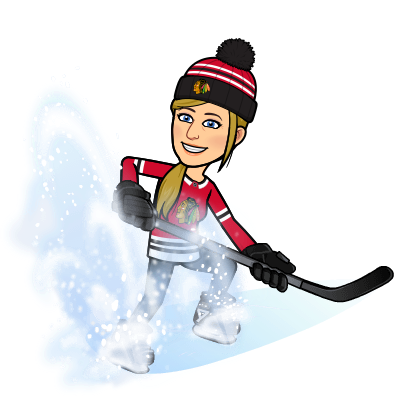 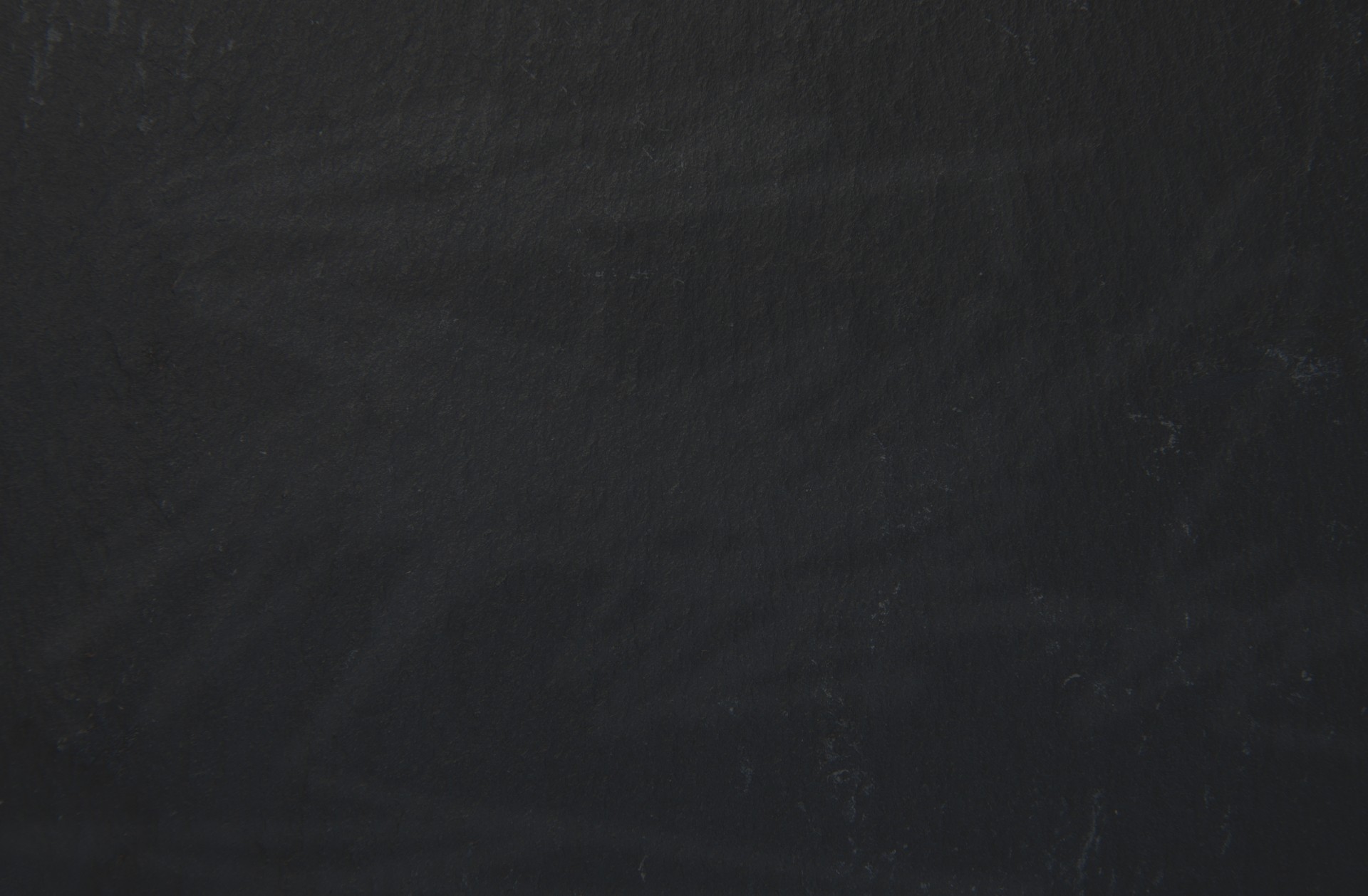 Schedule:

Day 1: Rules &      History
Day 2: Offense
Day 3: Defense 
Day 4: Workout & Quiz
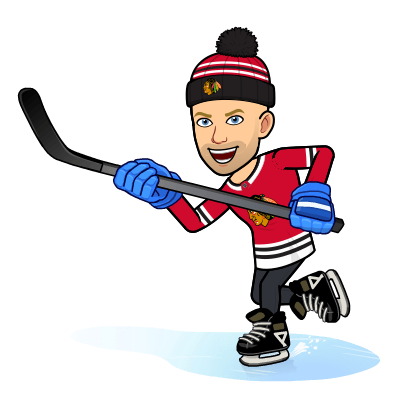 HIstory
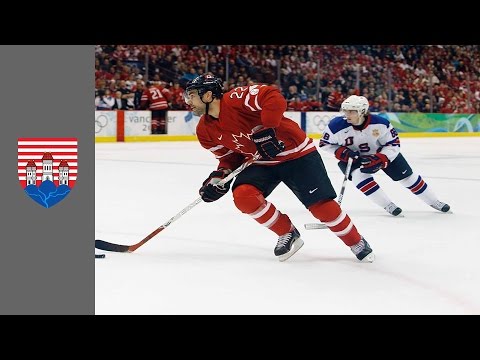 Day 1: History
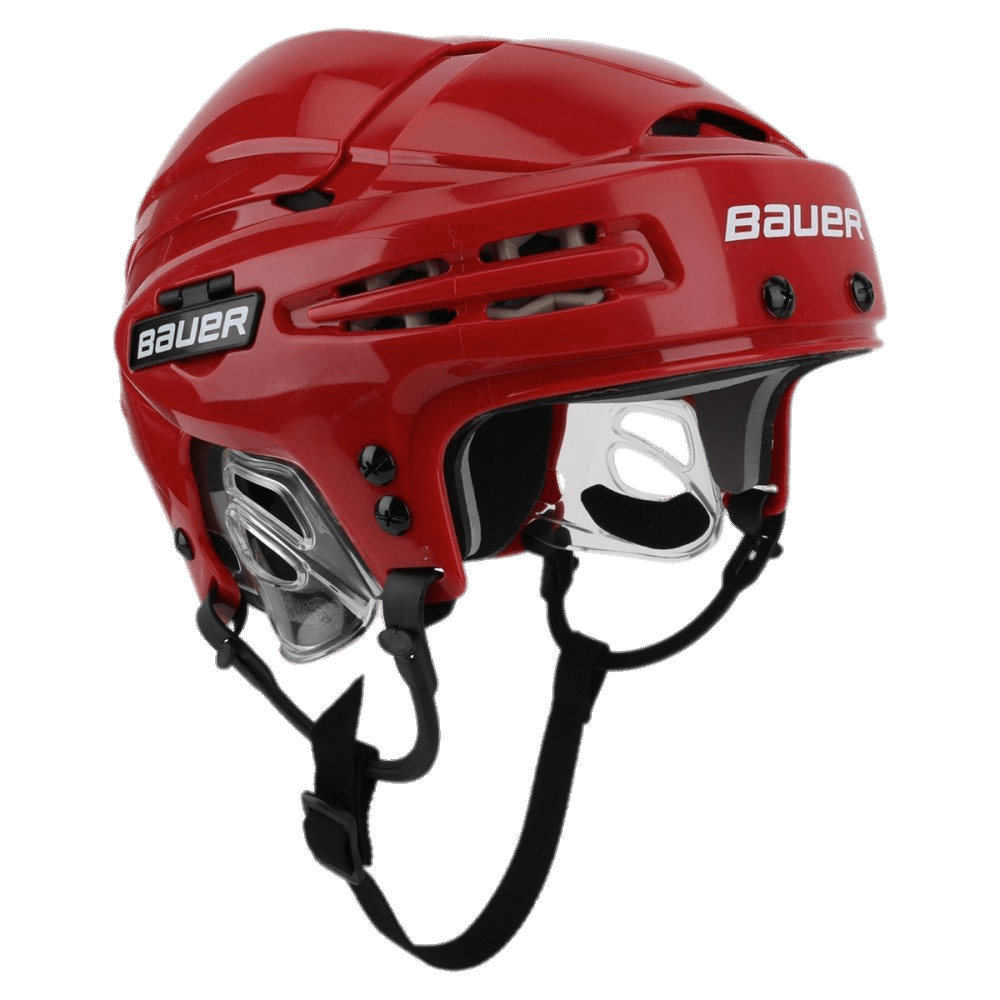 NHL Teams through the years
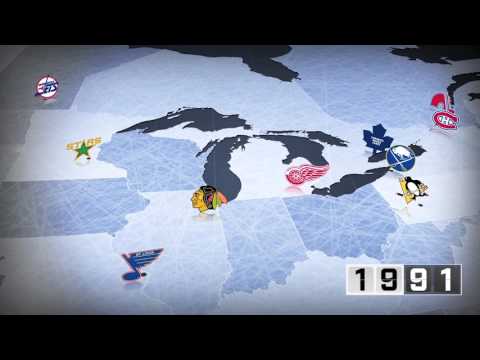 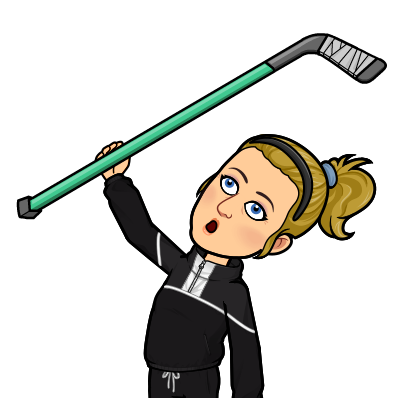 Rules
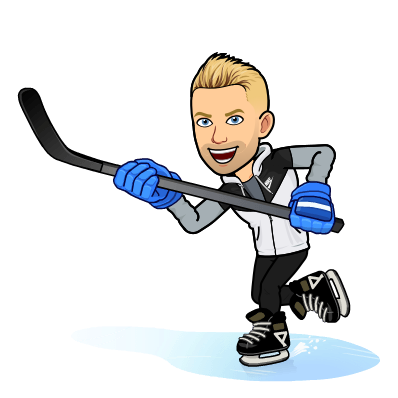 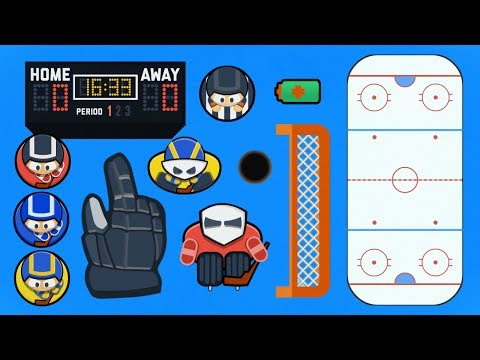 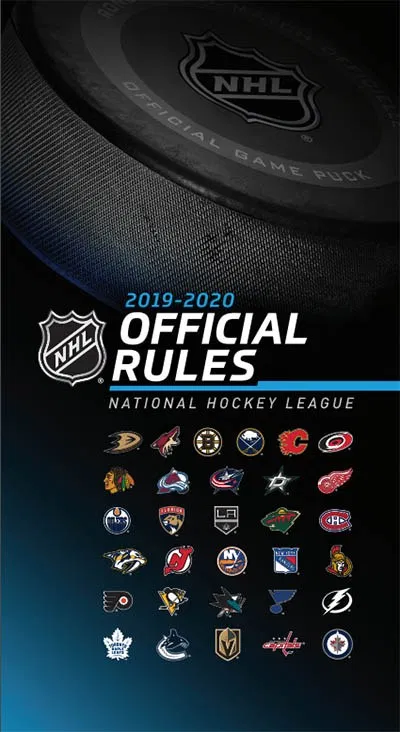 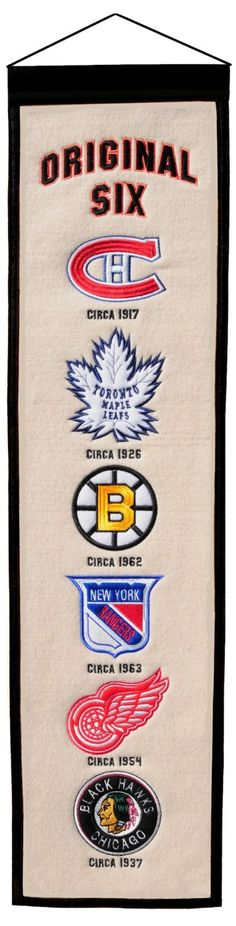 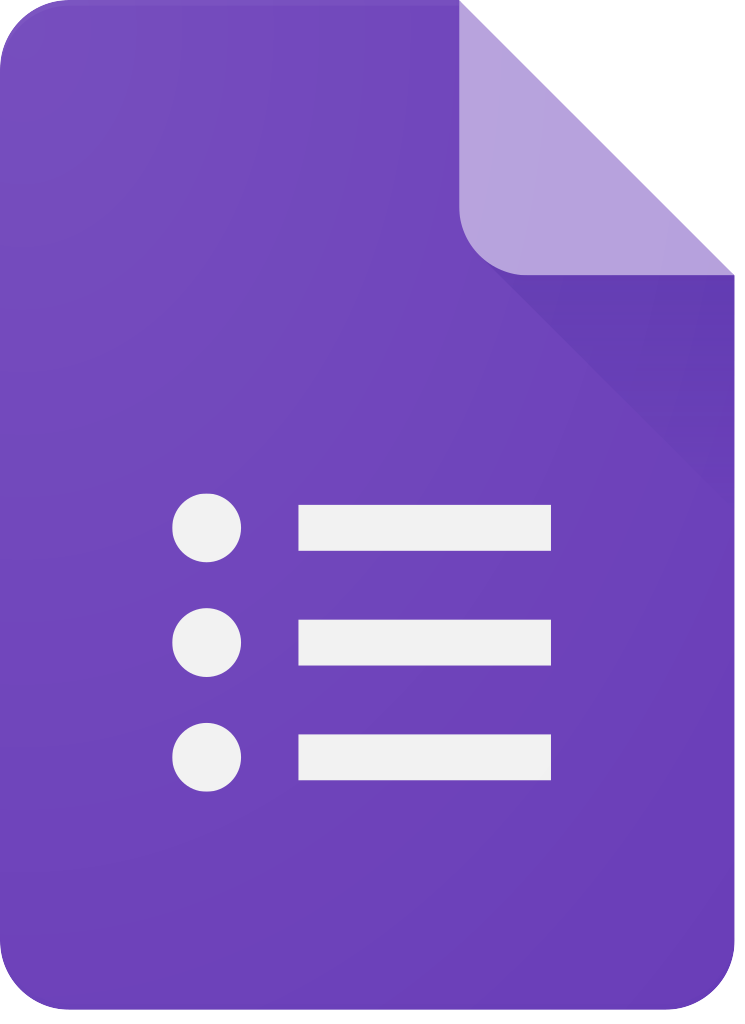 [Speaker Notes: In Canada, before this game was called "hockey" what did Canadians call this ball and stick game? 

Which is not one of the original 6?]
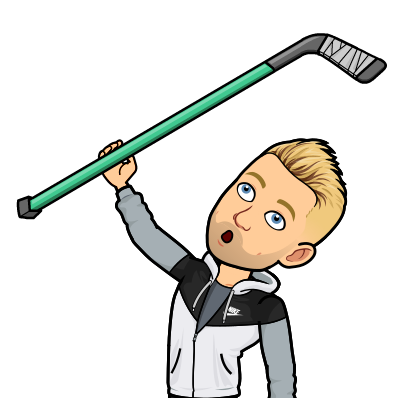 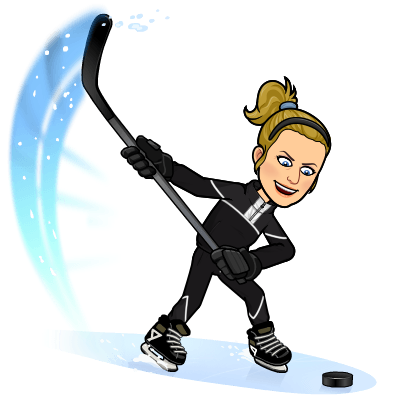 Day 2: Offense
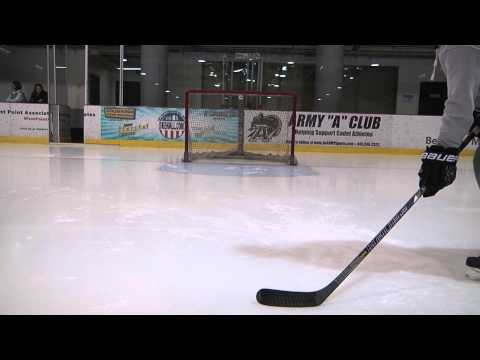 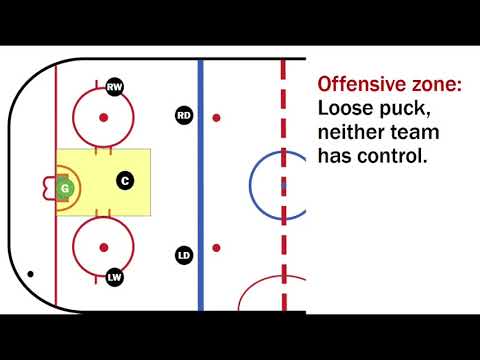 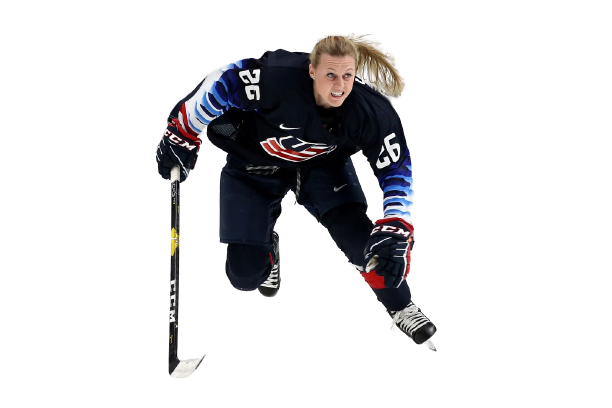 10 CreditPoints Extra !
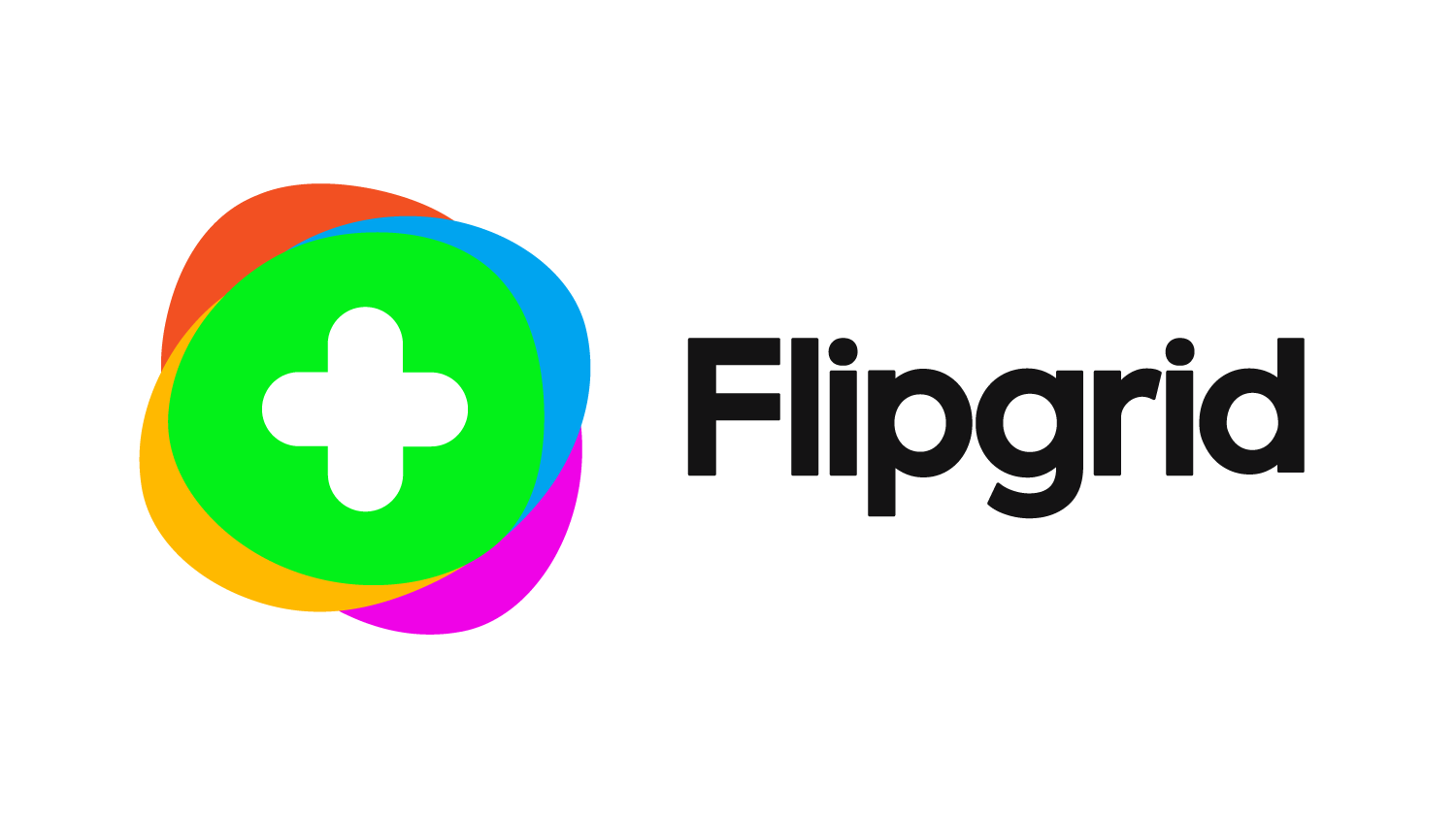 5th Grade
6th Grade
7th Grade
8th Grade
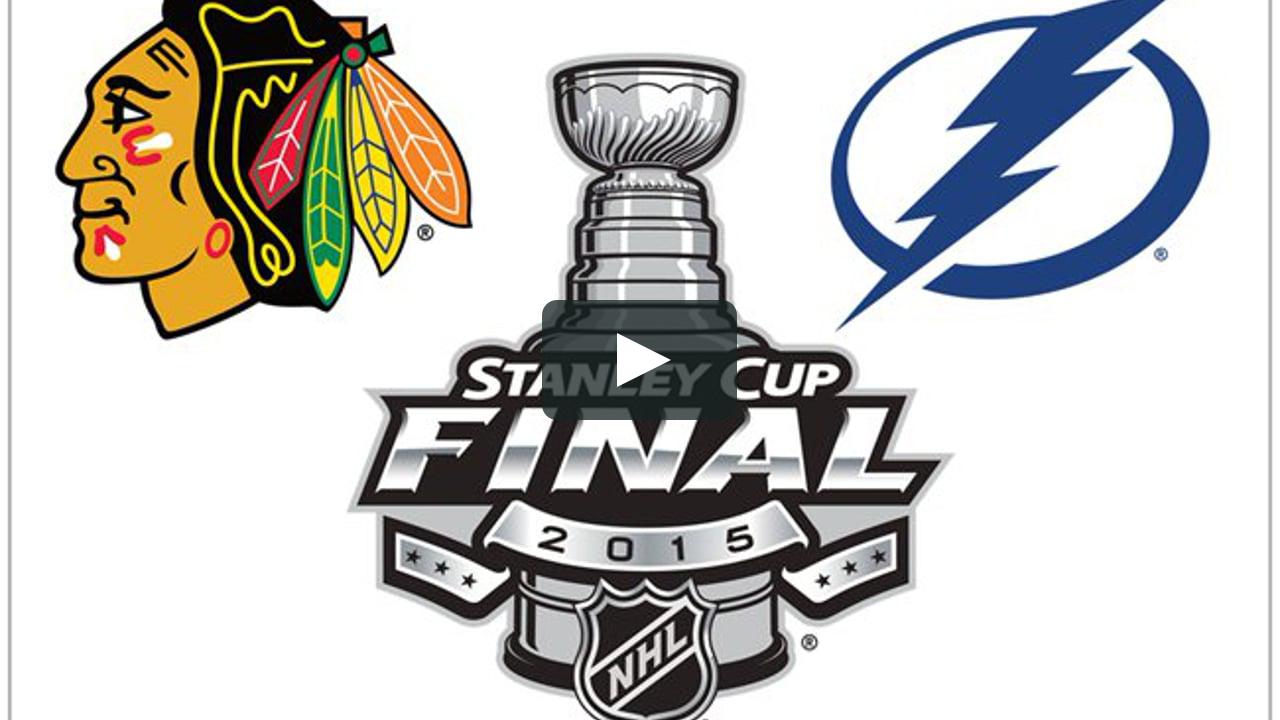 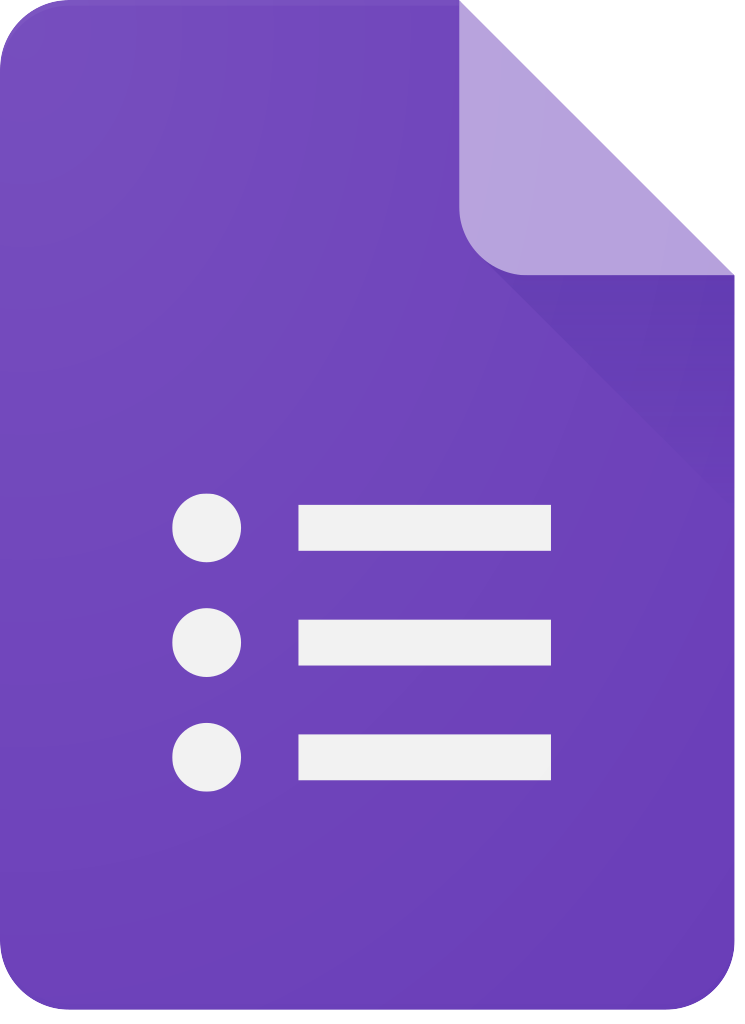 [Speaker Notes: Name the three types of shots in hockey.

-Wrist shot, Slap shot, and Backhand shot]
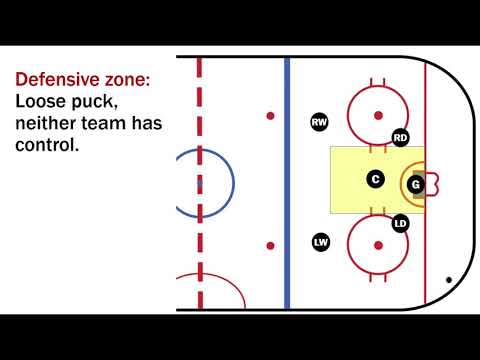 Day 3: Defense
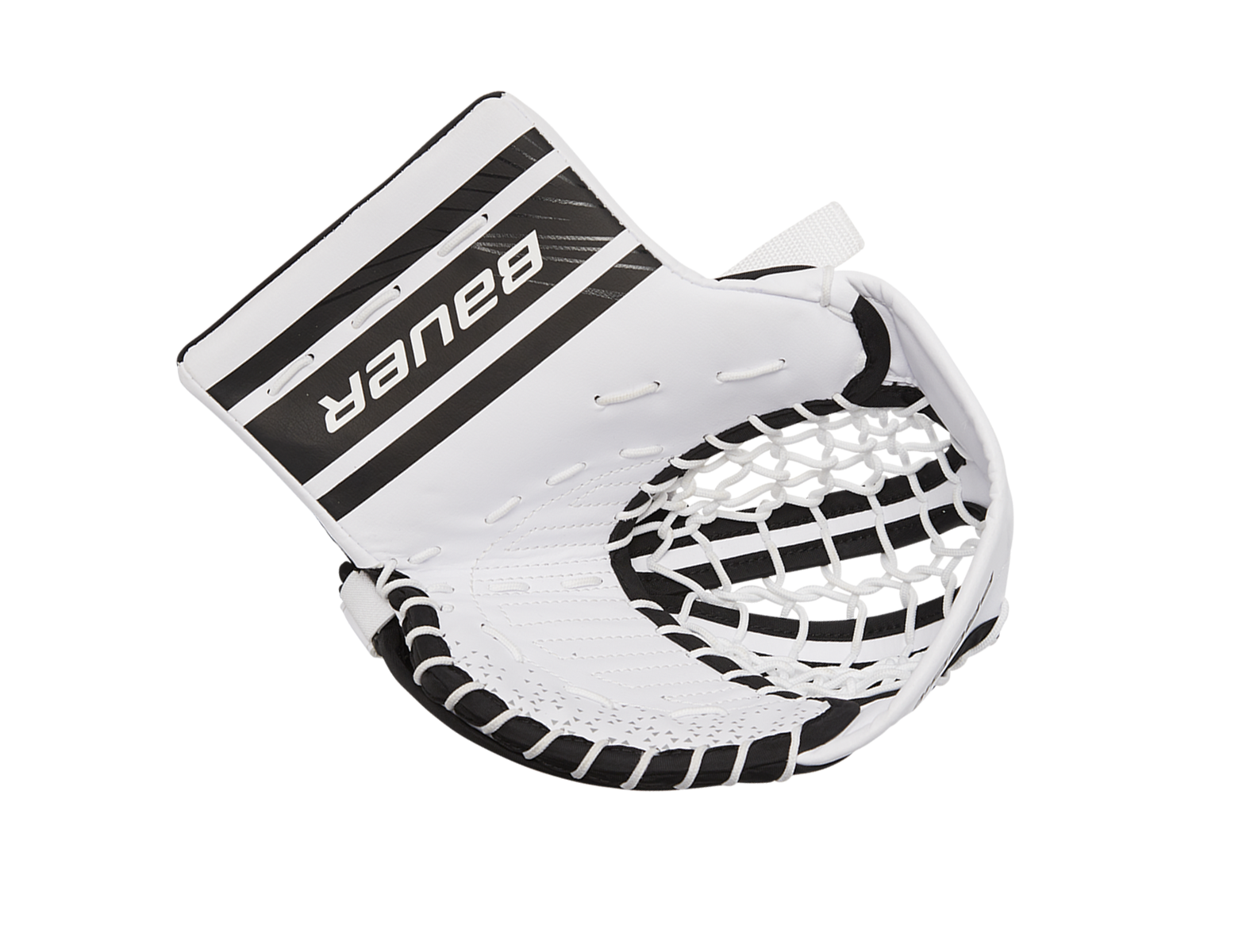 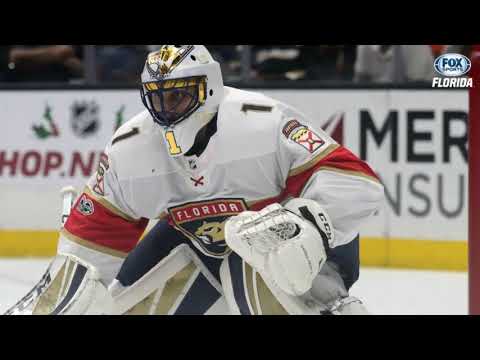 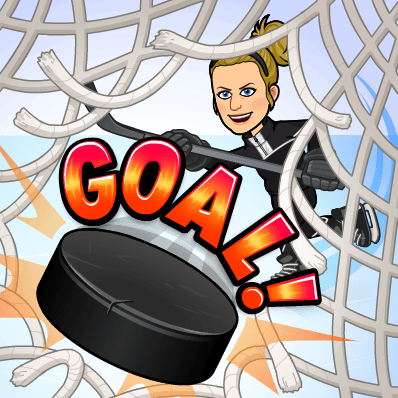 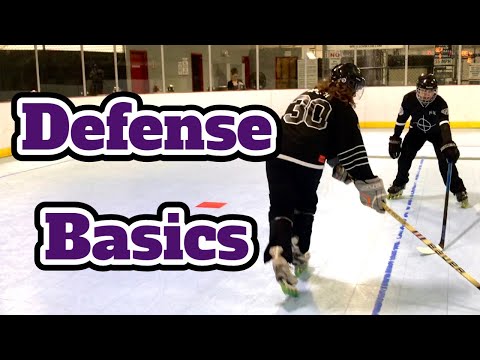 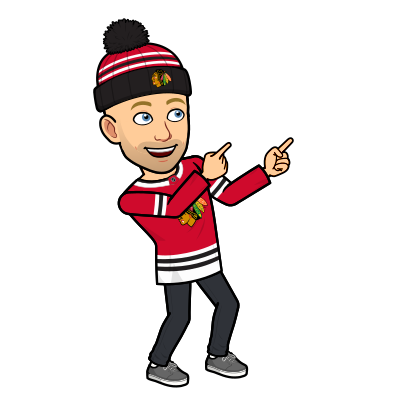 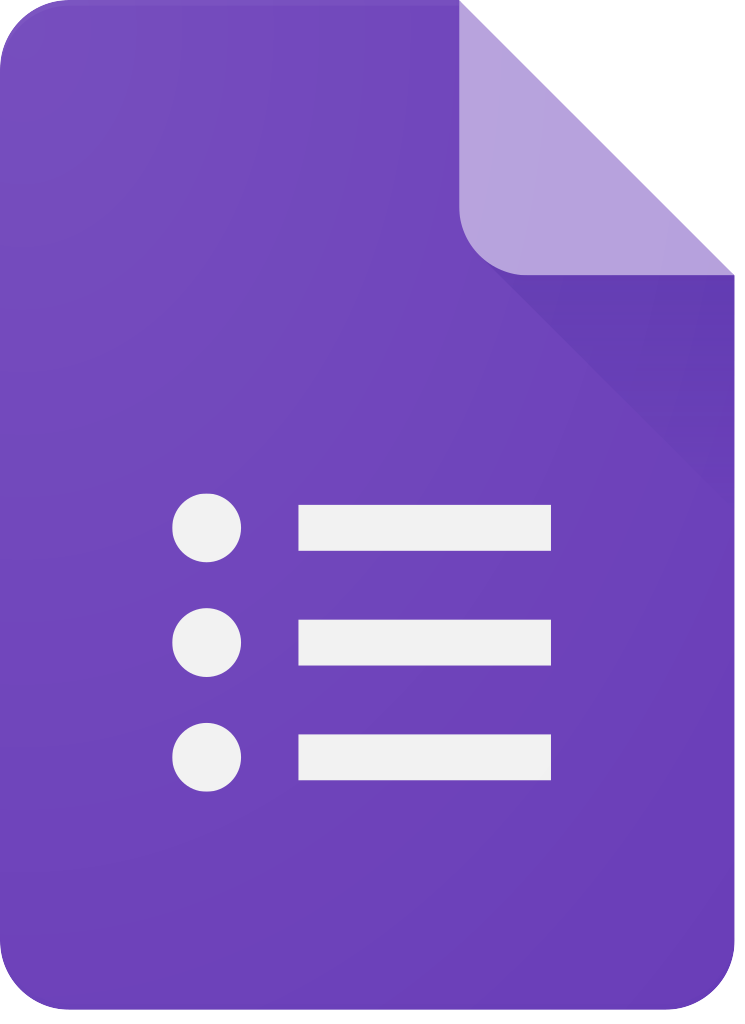 [Speaker Notes: As a defensive player, why would it be beneficial to force the offensive players towards the outsides of the rink?]
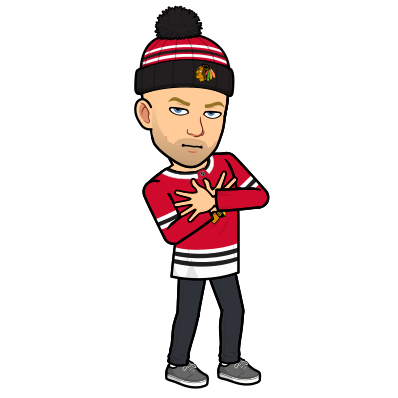 Day 4: Workout and Quiz
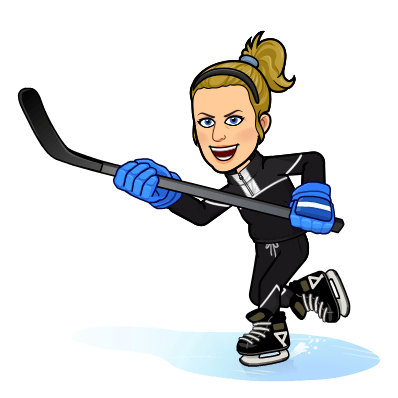 [No Days Off]
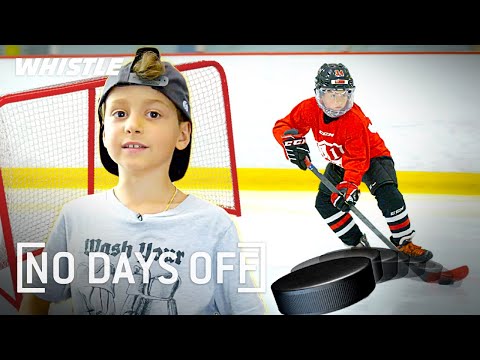 20 Minute Hockey Workout
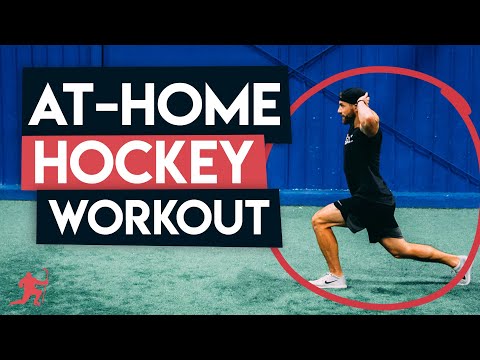 10 CreditPoints Extra !
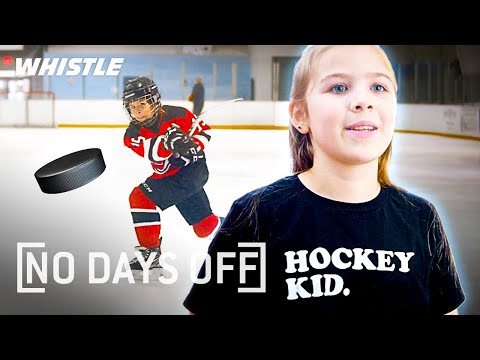 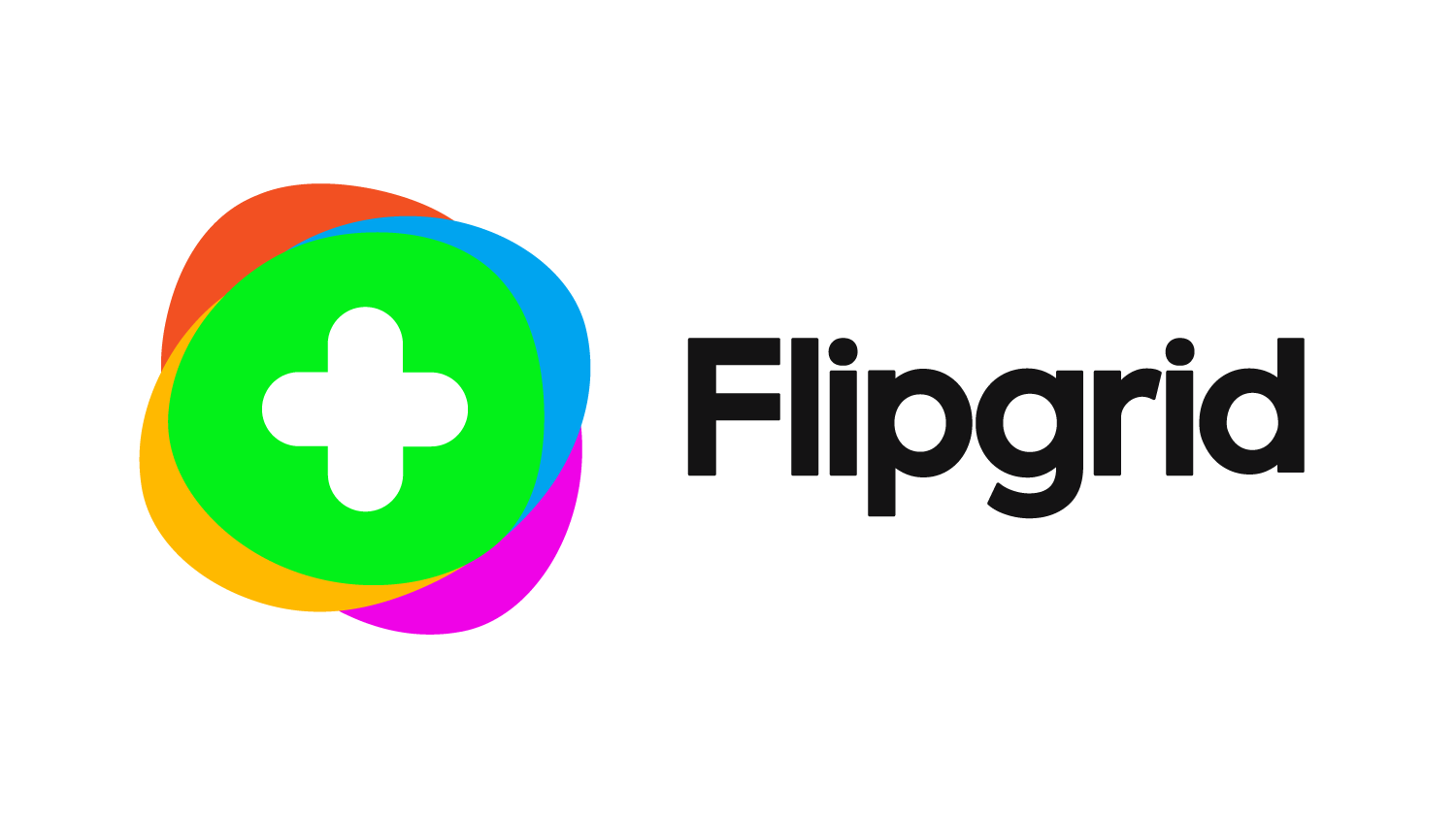 5th Grade
6th Grade
7th Grade
8th Grade
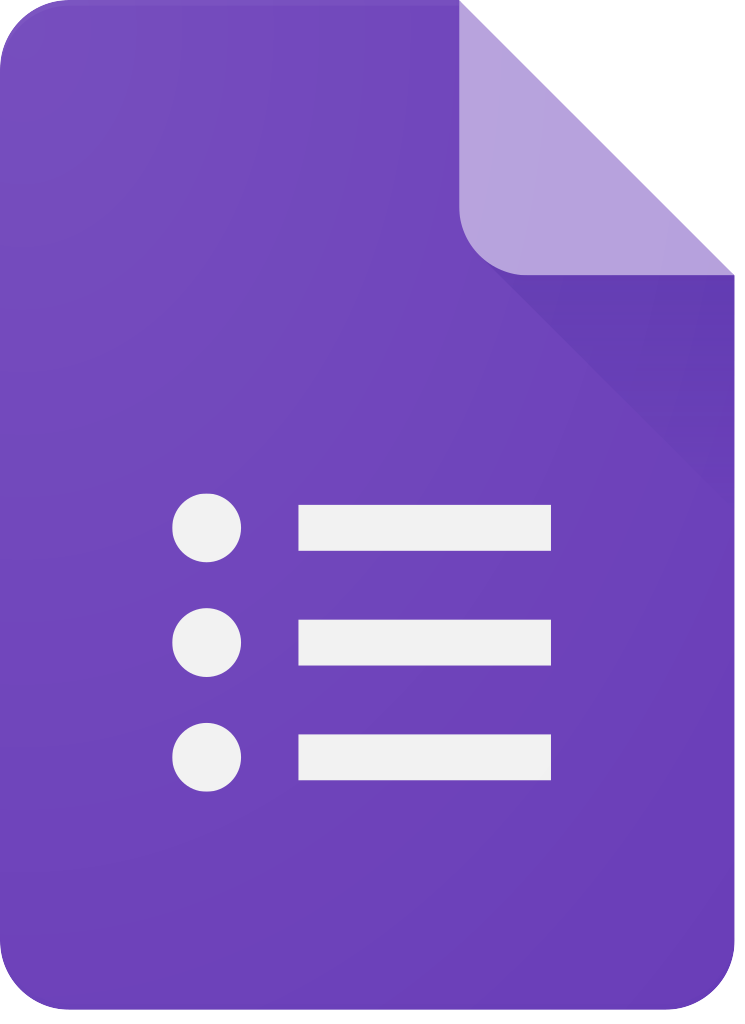